Lab 6: Power, type I error and False Discovery Rate
Crop545
Spring 2021
Power and False Discovery Rate
Power = TP/(TP+FN)

FDR = FP/(TP+FP)
TP/(TP+FN)
FDR: FP/(TP+FP)
Power
vs
Precision: TP/(TP+FP)
Recall
vs
Sensitivity
Specificity: TN/(FP+TN)
vs
False positive rate: FP/(FP+TN)
True positive rate
vs
Type I error and Type II error
Case study
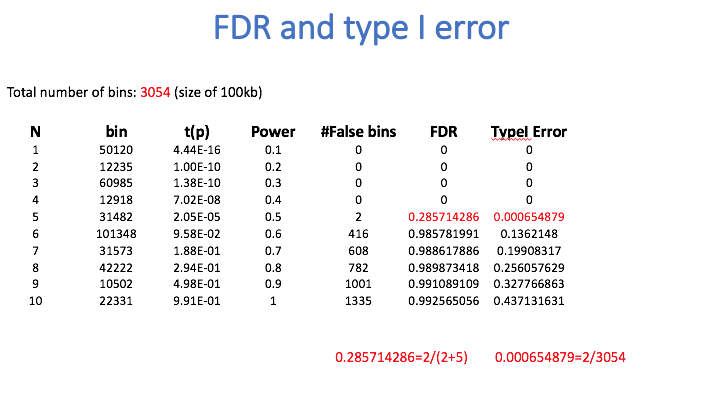 GAPIT Function for FDR and Type I error
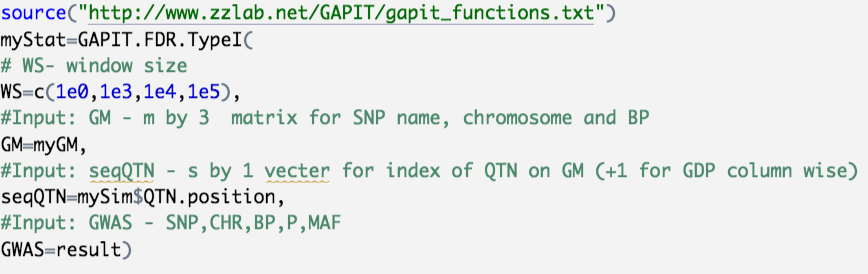